人権同和教育課ｅ-コンテンツ No８
ハンセン病患者・元患者・その家族　　　　に対する偏見や差別をなくそう
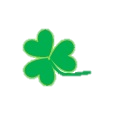 県教育庁人権同和教育課
[Speaker Notes: 人権同和教育課ｅ-コンテンツNo.８
「ハンセン病患者・元患者・その家族に対する偏見や差別をなくそう」]
１　ハンセン病問題について
２　ハンセン病問題に係る法律等の
　理解
３　児童生徒との学習で大切に
　したいこと
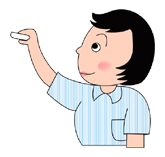 [Speaker Notes: このコンテンツでは，次の３つの項目について，学習します。
１「ハンセン病問題について」
２「ハンセン病問題に係る法律等の理解」
３「児童生徒との学習で大切にしたいこと」]
１　ハンセン病問題について
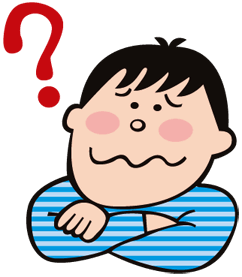 ハンセン病とは？
○　らい菌という細菌による感染症の一種
○　らい菌は感染力がさほど強くなく，仮
　に感染しても毒性が弱くてほとんどの人
　に対して病原性を持たないため，発病す
　ること自体がまれ
○　現在は治療法も確立されており，早期
　に適切な治療を受けると，後遺症を残す
　ことなく治癒
[Speaker Notes: まず始めに，ハンセン病について説明します。
ハンセン病という病気は，らい菌という細菌による感染症の一種です。
らい菌は，感染力がさほど強くなく，仮に感染しても毒性が弱くてほとんどの人に対して病原性を持たないため，発病すること自体がまれです。
しかし，発病すると外から見てわかる変化が起こるため，差別の対象になりやすかったと言えます。
かつては，「らい病」と呼ばれていましたが，現在は「ハンセン病」と呼ばれています。
ハンセン病は治療法も確立されており，早期に適切な治療を受けることで，後遺症を残すことなく治癒します。]
らい予防法と隔離政策
○　1873(明治６)年，ノルウェーのアレマウェル・　
　ハンセンによって「らい菌」が発見され，伝染病
　であることが分かる
○　明治40年「癩予防ニ関スル件」が制定
　→患者の「隔離」が定められる
○　昭和６年「癩予防法」が制定
　→全患者への絶対隔離が開始
○　昭和28年「らい予防法」に改正
　→依然として「絶対隔離」の規定は残された
差別や偏見が広まりました。
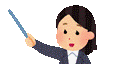 [Speaker Notes: 次に，「らい予防法」と国の隔離政策について見ていきます。
日本では明治以前にも患者はいましたが，特別な隔離政策をとっていなくても病気は拡大しませんでした。
1873（明治６）年，ノルウェーのアレマウェル・ハンセンによって「らい菌」が発見され，伝染病であることが分かりました。
ところがわが国では「伝染する病気」ということがことさらに強調され，明治40年に「癩予防ニ関スル件」という法律が制定されました。
この法律には患者の「隔離」が定められていたために，多くの人々が「政府が法律まで作って隔離するほどだから，強い伝染力を持った恐ろしい病気だろう」という誤った認識を植えつけられ，差別や偏見が広まりました。
その後，昭和6年に「癩予防法」が制定され，全患者への絶対隔離が開始されました。
昭和28年に「らい予防法」に改正されましたが，依然として「絶対隔離」の規定が残されたため，社会のハンセン病患者に対する差別が続きました。]
全国のハンセン病療養所　令和４年５月１日現在
入所者総数
（14か所）
　９２９名
国立療養所
（13か所）
　９２７名
私立療養所
（１か所）
２名
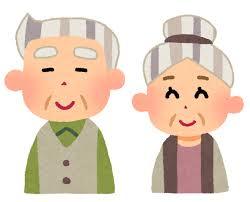 [Speaker Notes: ハンセン病療養所は，全国に14か所あります。
当初は隔離が目的であったため，人里離れた場所に設置されましたが，現在では自由に行き来ができるようになっています。
令和4年５月１日現在の入所者は929名です。
いずれの入所者も高齢であることから，残された時間を人間としての誇りを持って生きていけるようにすることが大切です。]
ハンセン病元患者をめぐる現状と課題
○　国の長期間にわたる強制隔離政策により，
　入所者の多くが家族や親族等との関係を絶
　たれた。
○　入所者自身の高齢化等により，病気が完
　治した後も，療養所に残らざるを得ない。　
○　現在も，元患者やその家族等に対する偏
　見や差別が続いている。
このような問題を解決するためには，ハンセン病問題に対する正しい理解と深い認識が必要です。
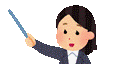 [Speaker Notes: では，現在のハンセン病元患者の方々の状況はどうでしょうか。
今なお家族や親族等のとの関係を絶たれたままの方がいます。
また，病気が完治した後も療養所に残らざるを得ない方もいます。
そして，残念なことに，元患者やその家族に対する差別や偏見はいまだに続いているのです。
こうした問題を解決するためには，わたしたち一人一人がハンセン病問題に対する正しい理解と深い認識を持つ必要があります。]
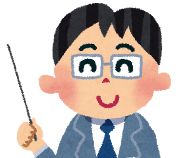 想像してみましょう。
・　親や兄弟姉妹と一緒に暮らすこと
　ができない。
・　実名を名乗ることができない。
・　結婚しても子供を生むことが許さ
　れない。
・　一生療養所から出て暮らすことが
　できない。
・　死んでも故郷の墓に埋葬してもら
　えない。
[Speaker Notes: 想像してみてください。
もし，あなたがこのような生活を強いられたらどんな思いがするでしょう。
ハンセン病療養所の入所者は，長い間，このような生活を強いられてきたのです。
ハンセン病問題を学校で進めるにあたっては，まずは教師自身が入所者やその家族の方々の思いに関心を寄せることが大切です。]
２　ハンセン病問題に係る法律等の理解
ハンセン病問題に係る法律等
1996（平成８）年　「らい予防法の廃止に関する法律」



※　１９９８（平成10）年，熊本地裁に星塚敬愛園，菊池恵楓
　園の入所者ら13人が「らい予防法」違憲国家賠償請求訴
　訟を提起し，2001（平成13）年に原告勝訴の判決

200１（平成13）年　「ハンセン病療養所入所者等
　　　　　　　　　　　　に対する補償金の支給等に関す
　　　　　　　　　　　　る法律」
長期間にわたる国の強制隔離政策の終結
[Speaker Notes: ここで，ハンセン病問題に関連する法律等について，おさえておきましょう。
1996（平成8）年に「らい予防法の廃止に関する法律」が施行され，90年にも及んだ国の強制隔離政策はようやく終結しました。
そこで，1998（平成10）年に，星塚敬愛園と菊池恵楓園の入所者ら13人が，熊本地裁に「らい予防法」違憲国家賠償請求訴訟を提起し，2001（平成13）年に原告勝訴の判決が出されました。
これを機に，2001（平成13）年には「ハンセン病療養所入所者等に対する補償金の支給等に関する法律」が制定されました。]
2009（平成21）年　「ハンセン病問題の解決の促進に
　　　　　　　　　　　　　関する法律」
　　　　　　　　　　　　（ハンセン病問題基本法）



※　2019（令和元）年，熊本地裁において，ハンセン病患者
　への隔離政策が家族への差別も助長したと認定。家族へ
　の賠償を命じる判決が出される。

2019（令和元）年　「ハンセン病問題基本法」の改正
ハンセン病問題解決の促進を図るために必要な福祉の増進や名誉回復のための支援等が定められる
家族についても「地域社会から孤立することなく，良好かつ平穏な生活を営むことができるようにするための基盤整備を行うこと」が明記される
[Speaker Notes: 2009（平成21）年には，「ハンセン病問題の解決の促進に関する法律」いわゆる「ハンセン病問題基本法」が制定され，国や地方公共団体の責務が明らかにされるとともに，ハンセン病問題解決の促進を図るために必要な福祉の増進や名誉回復のための支援等が定められました。
そして，2019（令和元）年，熊本地裁において，ハンセン病患者への隔離政策が家族への差別も助長したと認定され，家族への賠償を命じる判決が出されました。
その後，「ハンセン病問題基本法」も改正され，家族についても「地域社会から孤立することなく，良好かつ平穏な生活を営むことができるようにするための基盤整備を行うこと」が明記されました。
学校で児童生徒とハンセン病問題を学習する際には，これらの法律の内容をきちんとおさえた上で，進める必要があります。]
３　児童生徒との学習で大切にしたいこと
①　ハンセン病とは？
　：感染力が弱いらい菌による
　　病気なのに，なぜ…
正しく知らないことが，偏見や差別につながることを理解する。
[Speaker Notes: さて，ハンセン病問題を児童生徒と学習する際に，大切にしたいことを３点お話しします。
まず第１に，「正しく知らないことが，偏見や差別につながつながることを理解する」ということです。
児童生徒に「なぜ？」となげかけ，正しく知ることの大切さを確認しましょう。]
②　隔離政策と抑圧の中を生　
　きてきたという事実に迫る
　：人間として生きるとは？
「生きる勇気」や「困難の中を 
どう生きるか」について追求する。
[Speaker Notes: 第２に，「『生きる勇気』や『困難の中をどう生きるか』について追求する」ということです。
隔離政策と抑圧の中を生きてきたという事実に迫り，そこから「人間として生きる」ということはどのようなことかを考えさせながら，自分の生き方と重ねて考えられるようにしましょう。]
③　ハンセン病元患者の人たち　
　と社会とのつながりを考える
　：人と関わることの価値
学級や友達との関係を見つめ，
自分の生活をよりよくしていく。
[Speaker Notes: 第３は，第２で考えた自分の生き方と合わせて，「学級や友達との関係を見つめ，自分の生活をよりよくしていく」ことです。
ハンセン病元患者の方々と社会とのつながりを考えることで，人と関わることの価値について学ぶことができます。
児童生徒が，自分とその周囲にいる人たちとの関係について考えることで，自分の生活をよりよいものにしていくことが大切です。]
ポイント
ハンセン病問題の学習
学級や集団の課題をどう乗り越えるか
どんな生き方を切り拓いていくのか
ねらいにそぐわなかった場合は，補充授業を行うなどして，正しく理解するように留意しましょう。
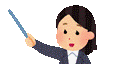 [Speaker Notes: ハンセン病問題を学習する際には，単にハンセン病問題に関する授業を行うのではなく，この授業を通して，児童生徒にどんな生き方を切り拓いてほしいのか，学級や集団のどんな課題を乗り越えてほしいのかという明確な課題意識とともに，学習を組み立てることが肝要です。
授業後の児童生徒の受け止めも確認して，ねらいにそぐわなかった場合は，補充学習を行うなどして，正しく理解するよう留意しましょう。]
６月22日：
「らい予防法による被害者の名誉回復及び追悼の日」（国）

６月22日を含む日曜日から一週間：　　　　　　　　　　　　
「ハンセン病問題を正しく理解する週間」（県）
ハンセン病であった方々やその家族等に対する偏見・差別の解消と名誉回復！
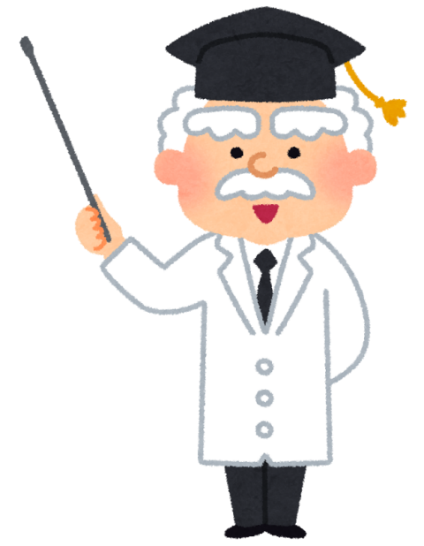 [Speaker Notes: 6月22日に「ハンセン病補償法」が施行されたことにちなんで，国はこの日を「らい予防法による被害者の名誉回復及び追悼の日」と定めました。
また，鹿児島県では，ハンセン病問題に対する正しい知識の普及啓発を図り，ハンセン病であった方々や家族等に対する偏見・差別の解消に努め，これらの方々の名誉の回復を図ることを目的として，6月22日を含む日曜日からの1週間を「ハンセン病問題を正しく理解する週間」を定めています。
このような機会に，学校全体でハンセン病問題に取り組むのもよいでしょう。]
こんな資料があります！！
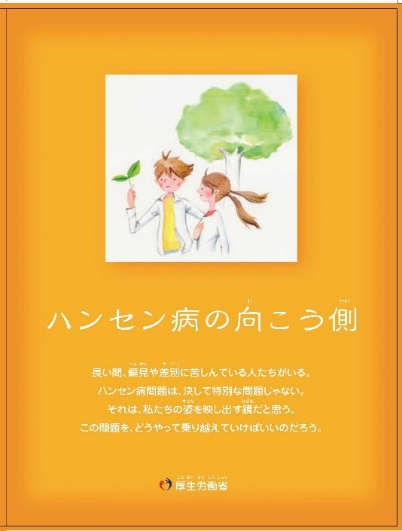 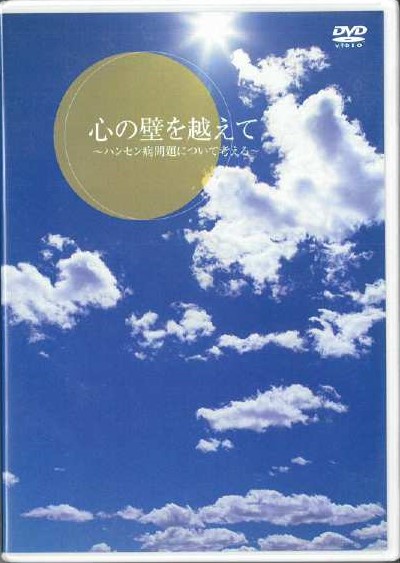 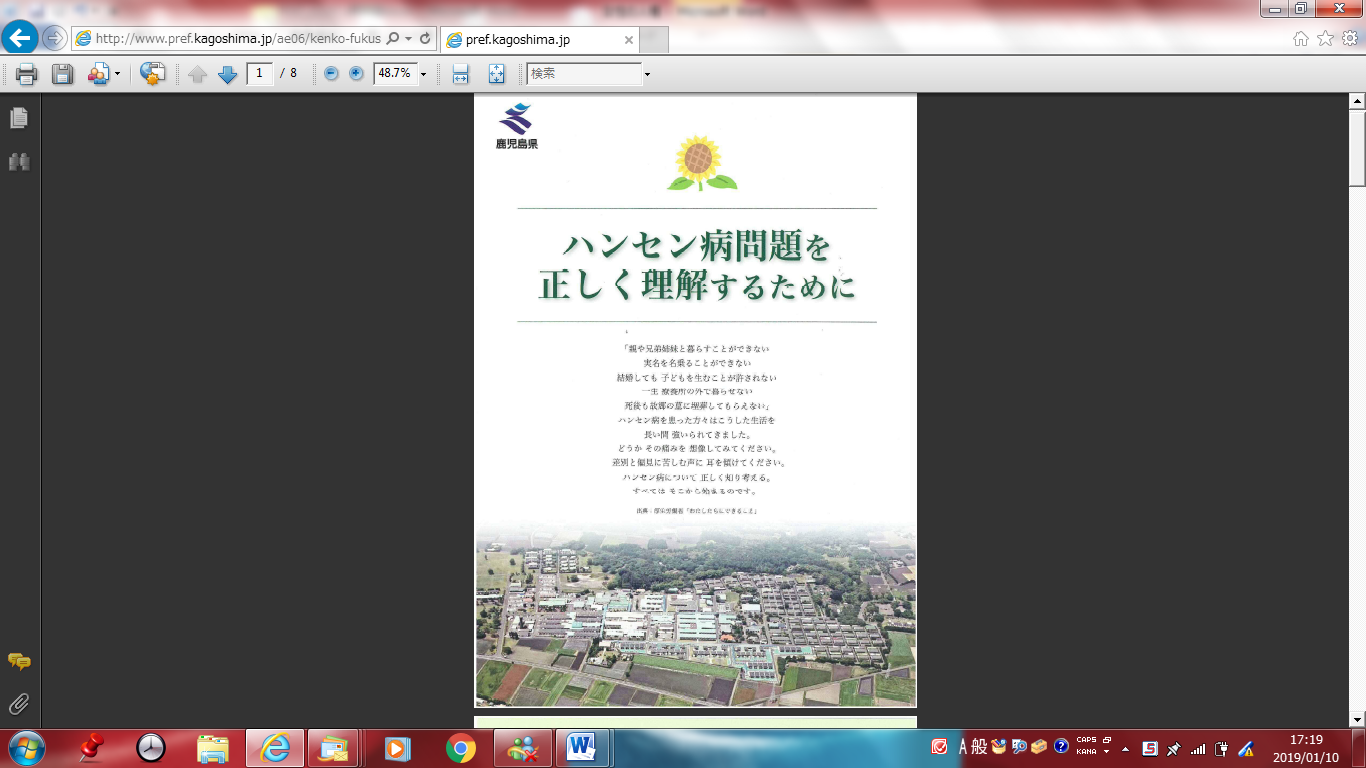 指導者向け
教本もあります！
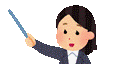 厚生労働省パンフレット
鹿児島県作成のパンフレットとＤＶＤ
YouTube法務省チャンネルに掲載されています！
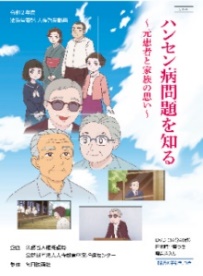 ハンセン病元患者の方々の思いが紹介されています！
ハンセン病問題について考える内容。県内全中学校に配布しています。
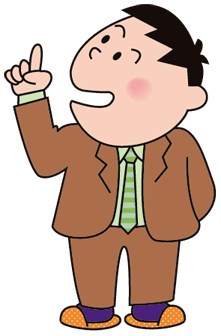 法務省啓発動画及び冊子
[Speaker Notes: ハンセン病問題を学ぶ上で参考になる資料を紹介します。
鹿児島県が作成した「ハンセン病問題を正しく理解するために」は，ハンセン病元患者の思いや県内二つの療養所で交流した方々の声が掲載されています。
当事者の思いに触れ，共に考えることが大切です。
また，県では平成27年にDVD「心の壁を越えて」を作成し，全中学校へ配布しています。
第1章「ハンセン病問題とは…」第2章「ハンセン病療養所の今」第3章「ハンセン病問題への取り組み」の3つの章で学びます。
DVDは，かごしま県民交流センターで借りることができます。
他にも，厚生労働省が作成したパンフレット「ハンセン病の向こう側」もあり，このパンフレットは，例年各中学校に対して，厚生労働省から直接送られています。指導者向けの教本もありますので，ぜひ参考にしてください。
法務省啓発動画及び冊子もあり，YouTube法務省チャンネルに掲載されていますので，学年の発達の段階に応じて活用してください。]
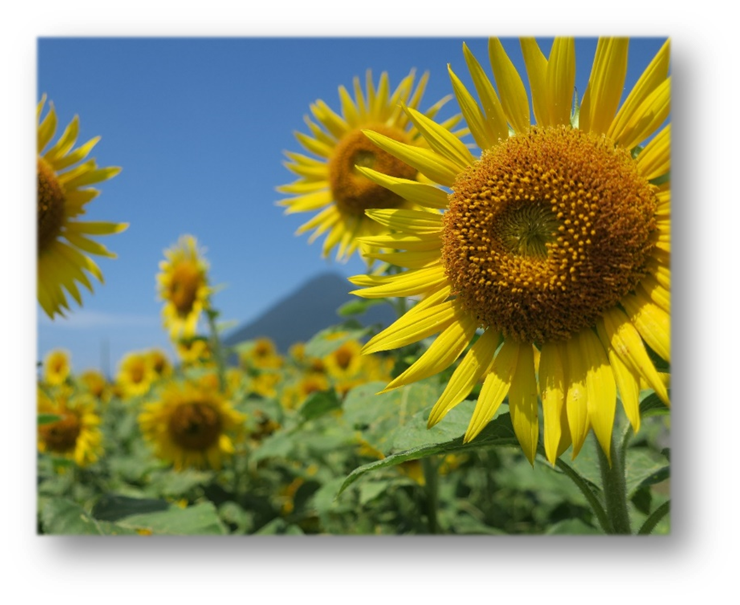 人権教育は，自分の生き方を見つめ，共に人生観を築き上げる教育です。

 自分を大切に…　　 他の人を大切に…
《参考・引用文献》
　・　鹿児島県人権教育・啓発基本計画（２次改定）
　・　なくそう差別　築こう明るい社会
　・　「ハンセン病の向こう側」厚生労働省
　・　令和４年度版　人権の擁護
16
[Speaker Notes: 「人権教育は全ての教育の基本」です。
子どもたちが，「今日も行きたい」と思う学校づくりを進めていきましょう。]